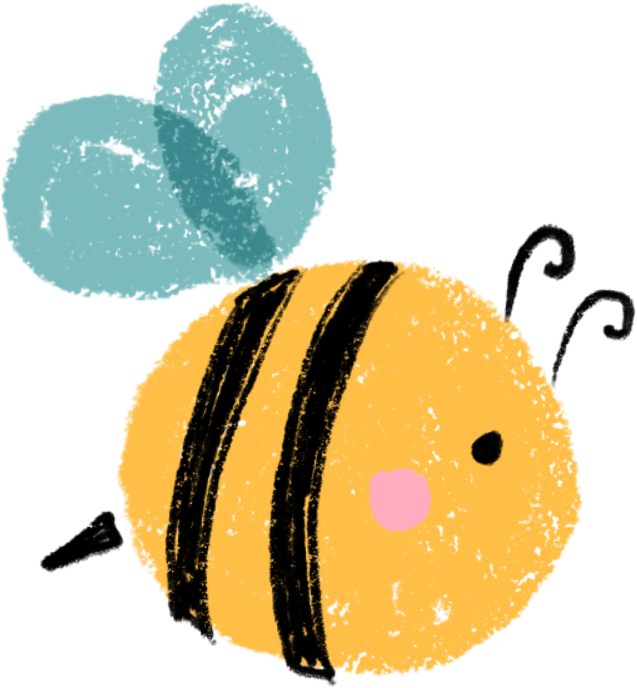 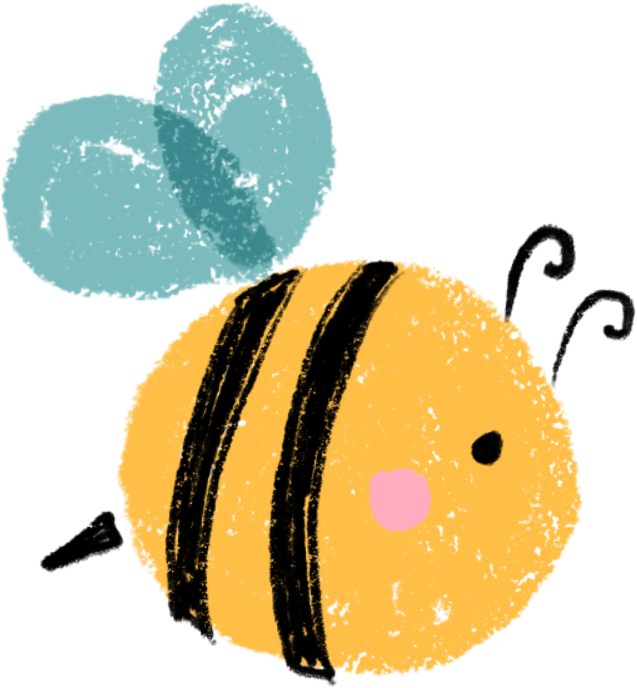 TERMS OF USE
This resource and its content is copyright of Elsa-Support Ltd.
©Elsa-Support 2021. All rights reserved.

All free products on this site are subject to a Creative Commons Copyright Licence. You are free to copy, distribute, display, and perform the work under the following conditions:

Attribution: You must give the original author credit - that is Elsa-Support, and our copyright labels must remain on the resource.
Non-Commercial: You may not use this work for commercial purposes. You cannot sell this work or use it for financial gain.
No Derivative Works: You may not alter, transform, or build upon this work. You must not change our work in anyway.
Thank you for abiding by copyright law.
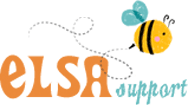 www.elsa-support.co.uk
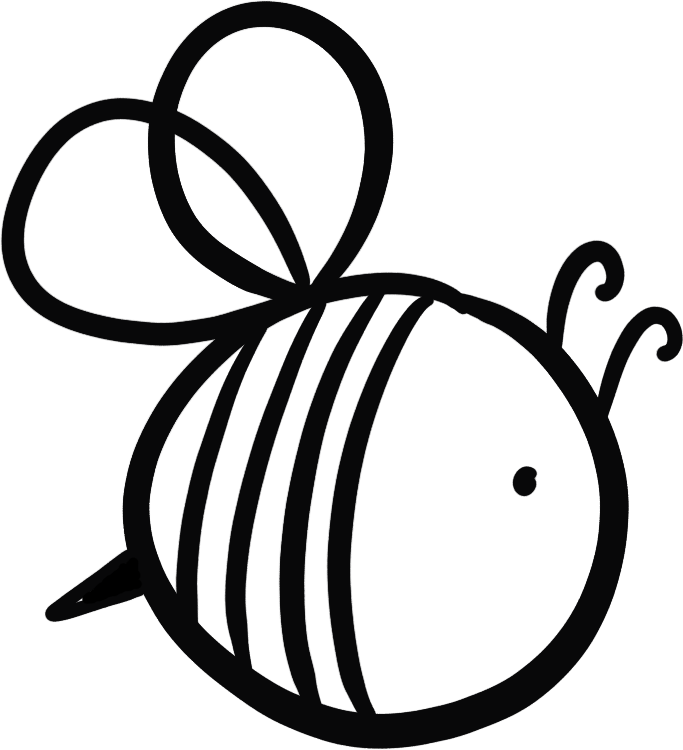 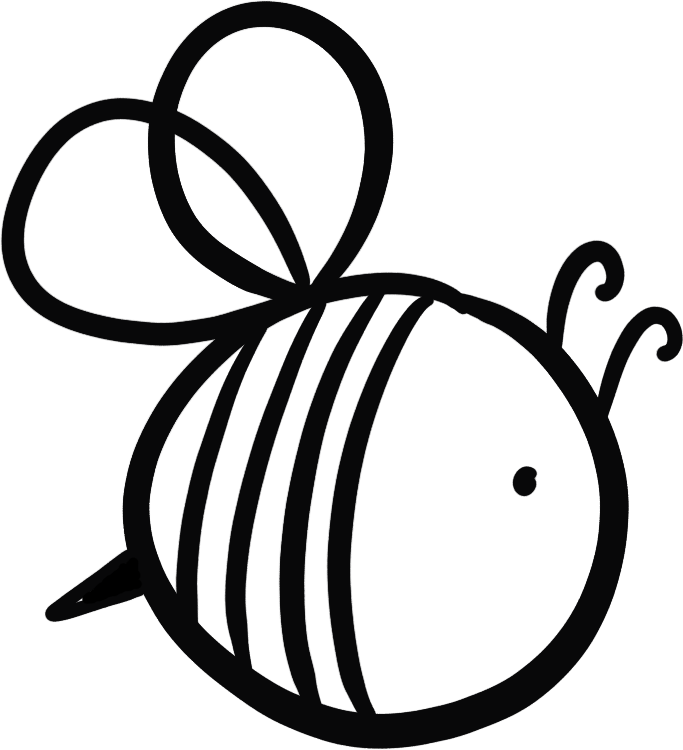 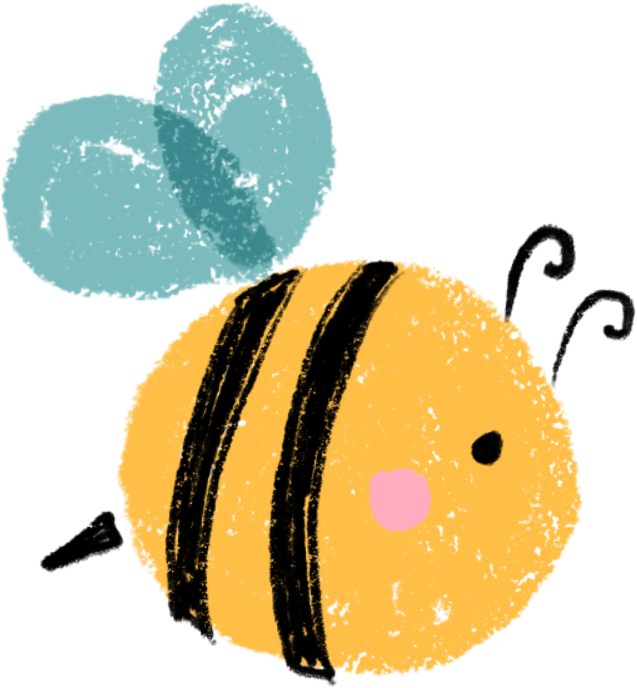 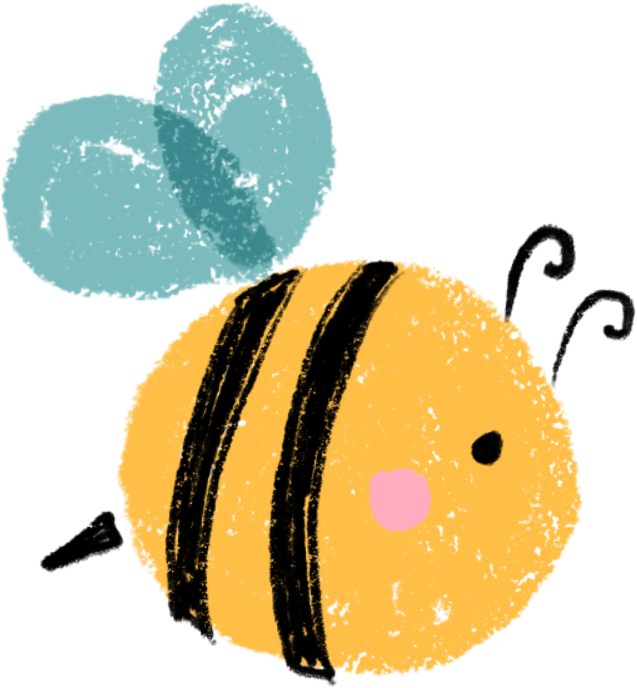 Other resources you will LOVE!
Please click the image to take you to this related and relevant resource:
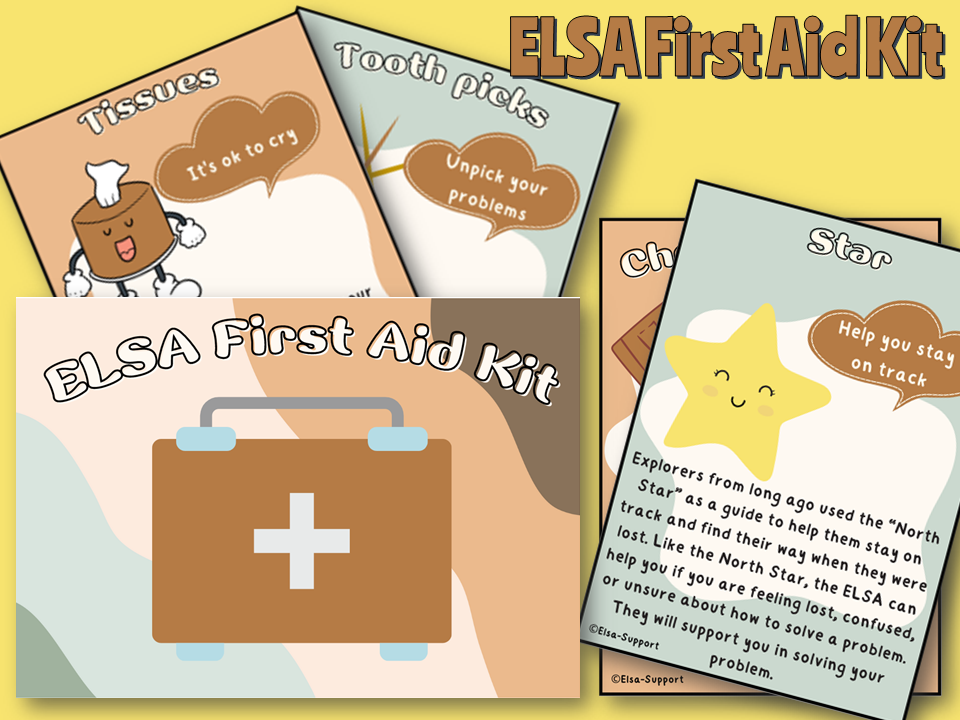 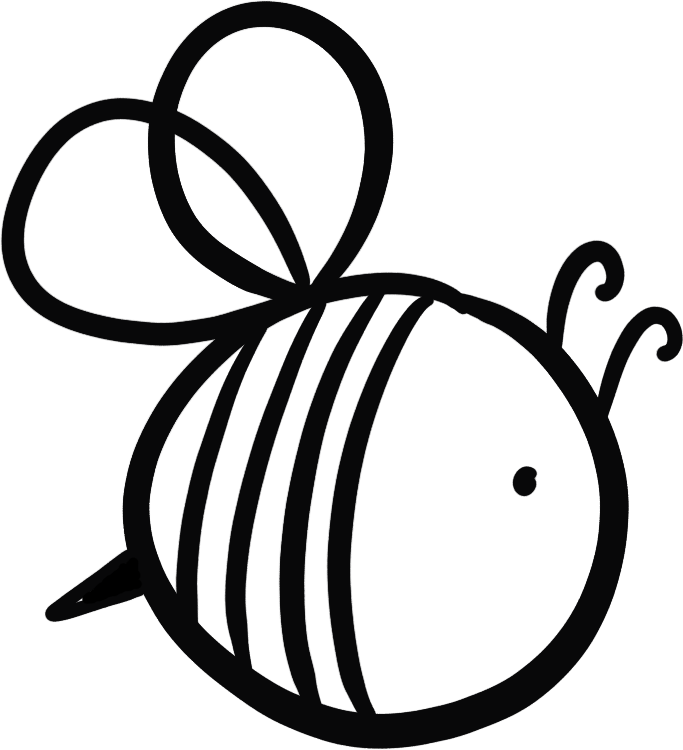 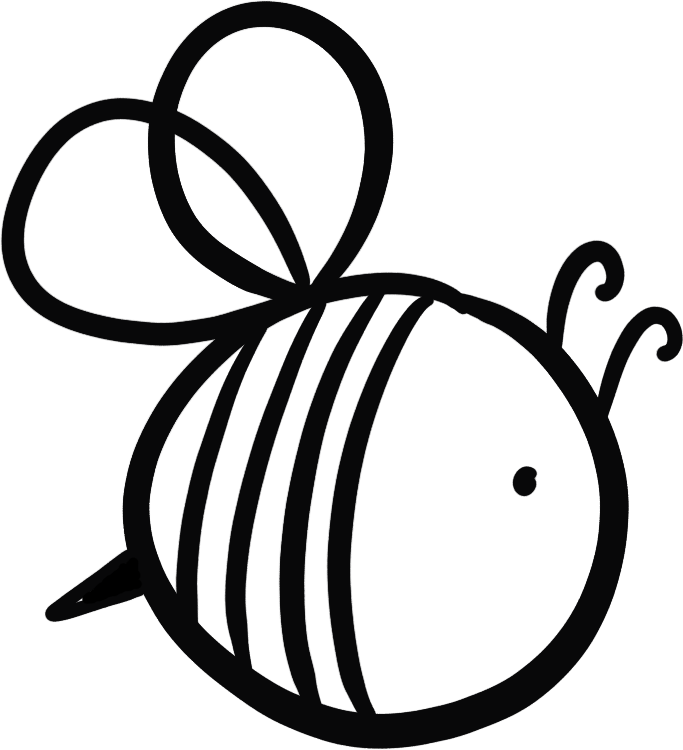 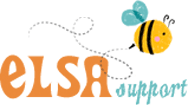 www.elsa-support.co.uk